МИНИСТЕРСТВО ОБРАЗОВАНИЯ РЕСПУБЛИКИ МОРДОВИЯ
Портфолио
РАЗОВА ВЛАДИМИРА НИКОЛАЕВИЧА
тренера – преподавателя по легкой атлетикемуниципального учреждения дополнительного образования
«Специализированная детско – юношеская спортивная школа № 4»
Образование:  Высшее
МГПИ им. М. Е. Евсевьева, факультет «Физическое воспитание» дата выдачи  06.07.1978 года. 
Стаж педагогической работы: по специальности 45 лет. Общий стаж работы: 53 года

Наличие квалификационной категории: высшая
Дата последней аттестации: 18.10.2017 г.
Имею звание «Заслуженный работник физической культуры Республики Мордовия»
«Отличник физической культуры и спорта»
Степень обеспечения повышения уровня подготовленности воспитанников
СОХРАННОСТЬ КОНТИНГЕНТА ВОСПИТАННИКОВ НА ЭТАПАХ СПОРТИВНОЙ ПОДГОТОВКИ
РЕЗУЛЬТАТЫ АНАЛИЗА ТЕКУЩЕЙ ДОКУМЕНТАЦИИ
Согласно нормативных документов, имеется следующая учебная документация:

Журнал учета работы учебных групп
Личные дела на  обучающихся (заявление, личные карточки)
Протоколы контрольных переводных нормативов
Календарный план спортивно-массовых мероприятий
Протоколы, положения соревнований
Учебные планы и рабочий план конспект
План воспитательной  и культурно-массовой работы с обучающимися
Перспективный план
ВЫПОЛНЕНИЕ ВОСПИТАННИКАМИ ТРЕБОВАНИЙ ДЛЯ ПРИСВОЕНИЯ СПОРТИВНЫХ ЗВАНИЙ И РАЗРЯДОВ
Спортсмены выполнили: 

     II взрослый разряд:   4 человек

    III взрослый разряд:   3 человека
ПРОВЕДЕНИЕ ОТКРЫТЫХ МАСТЕР-КЛАССОВ, МЕРОПРИЯТИЙ
На уровне образовательной организации
           Провел мастер-класс для тренеров-преподавателей  по легкой  атлетике СДЮСШ по теме:  «Обучение  прыжка в длину с разбега», 19.05.2022г. в легкоатлетическом зале с/к «Мордовия»  г. о. Саранск.
ВЫСТУПЛЕНИЯ НА НАУЧНО-ПРАКТИЧЕСКИХ КОНФЕРЕНЦИЯХ, СЕМИНАРАХ, СЕКЦИЯХ; ПРОВЕДЕНИЕ ОТКРЫТЫХ УРОКОВ, МАСТЕР-КЛАССОВ, МЕРОПРИЯТИЙ;  УЧАСТИЕ В КОНКУРСАХ
На республиканском уровне: 
			Является судьей I категории, принимает активное участие в судействе республиканских и всероссийских соревнований по легкой атлетике.
РЕЗУЛЬТАТЫ УЧАСТИЯ ВОСПИТАННИКОВ В ОФИЦИАЛЬНЫХ СОРЕВНОВАНИЯХ
Муниципальный уровень

 - Карякина Дарья - II место в открытом первенстве г.о.Саранск по легкой атлетике в помещении 2021г.; III место в открытом первенстве г.о.Саранск по легкой атлетике в помещении 2022г.; 
- Морозова Ксения - II место в открытом первенстве г.о.Саранск по легкой атлетике в помещении 2022г.; III место в открытом первенстве г.о.Саранск по легкой атлетике в помещении 2022г. 

Республиканский уровень: 

- Адушева Татьяна - III место  на первенстве Республики Мордовия по легкой атлетике г. о. Саранск  2022г.; III место  на первенстве Республики Мордовия по легкой атлетике г. о. Саранск  
- Карякина Дарья – I место в республиканских соревнованиях по легкоатлетическому четырехборью «Шиповка юных» г.о.Саранск 2022г.; I место в республиканских соревнованиях по легкоатлетическому четырехборью «Шиповка юных» г.о.Саранск 2022г.
- Морозова Ксения -  I место в республиканских соревнованиях по легкоатлетическому четырехборью «Шиповка юных» г.о.Саранск 2022г

Межрегиональный уровень: 
 
- Куслиева Ксения - I место  на первенстве Приволжского федерального округа по легкой атлетике в г. Саранск 2022г.;
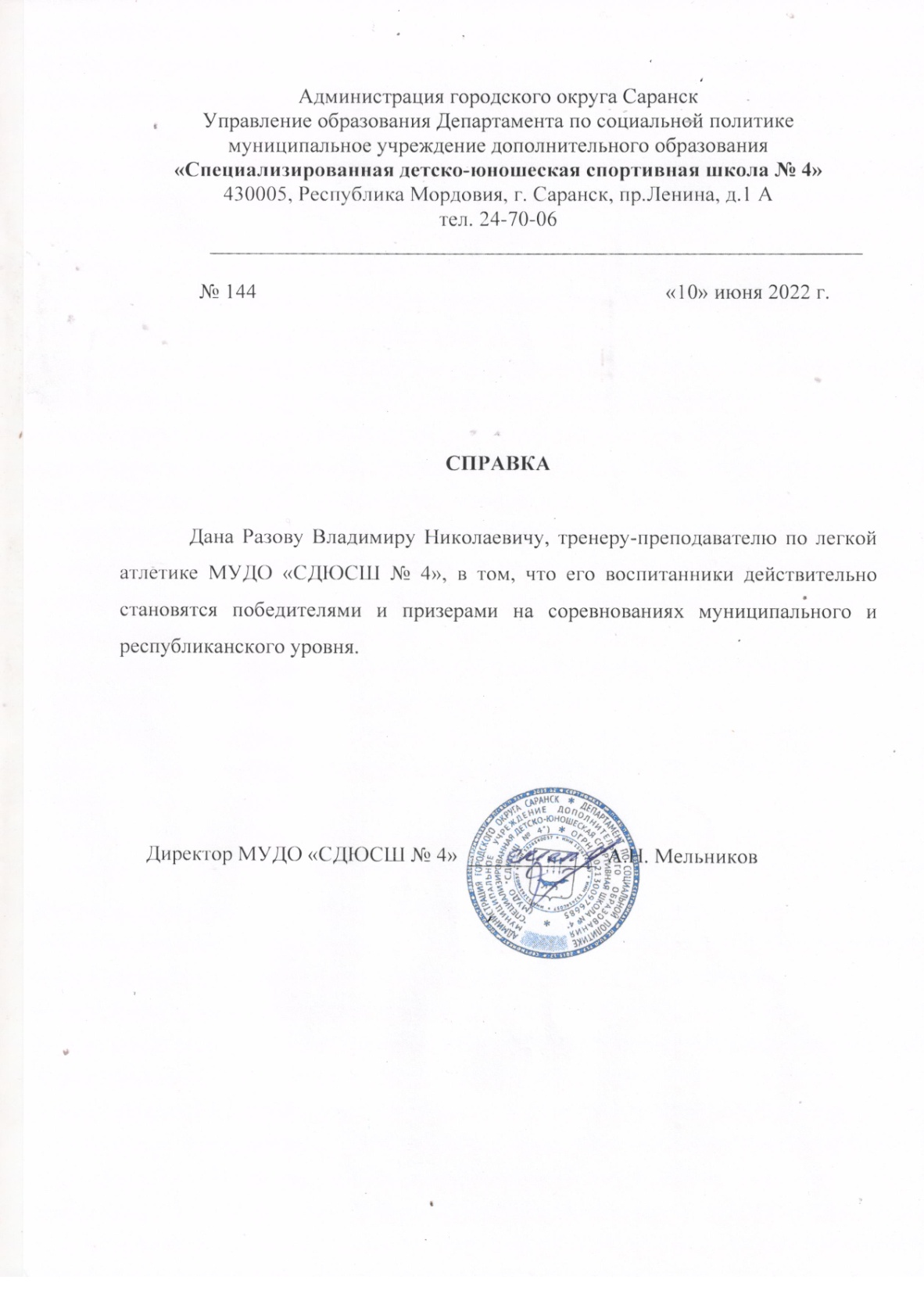 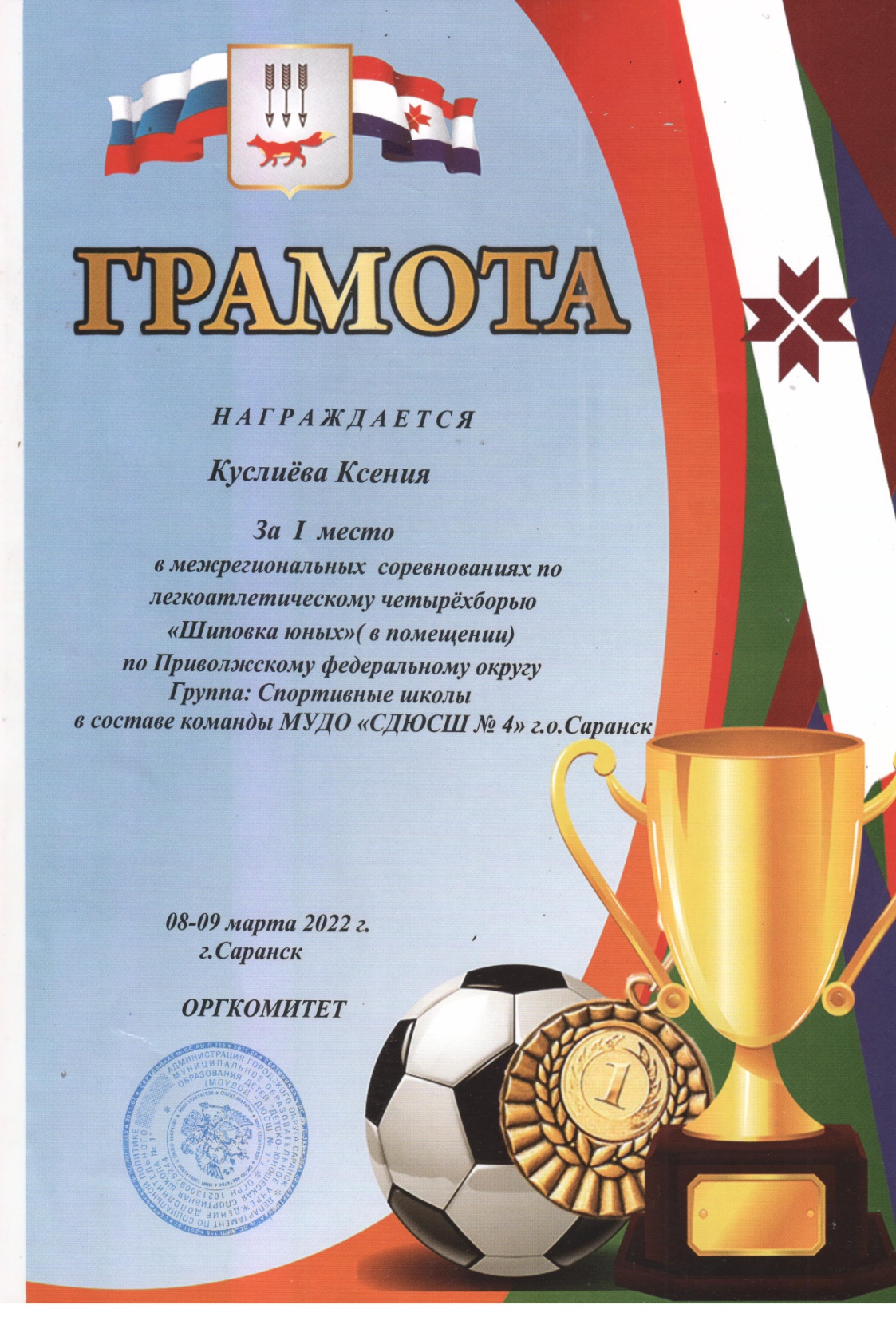 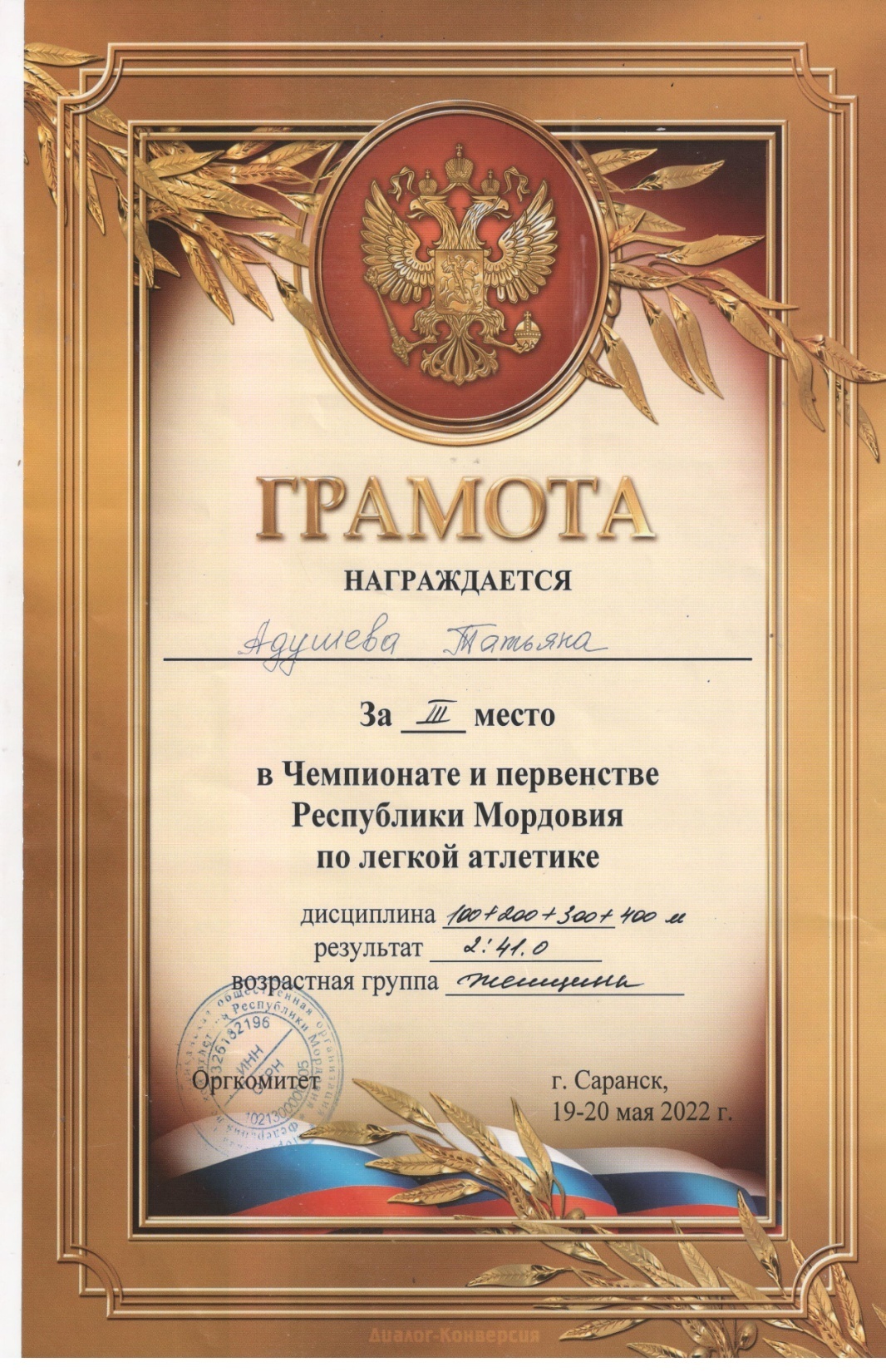 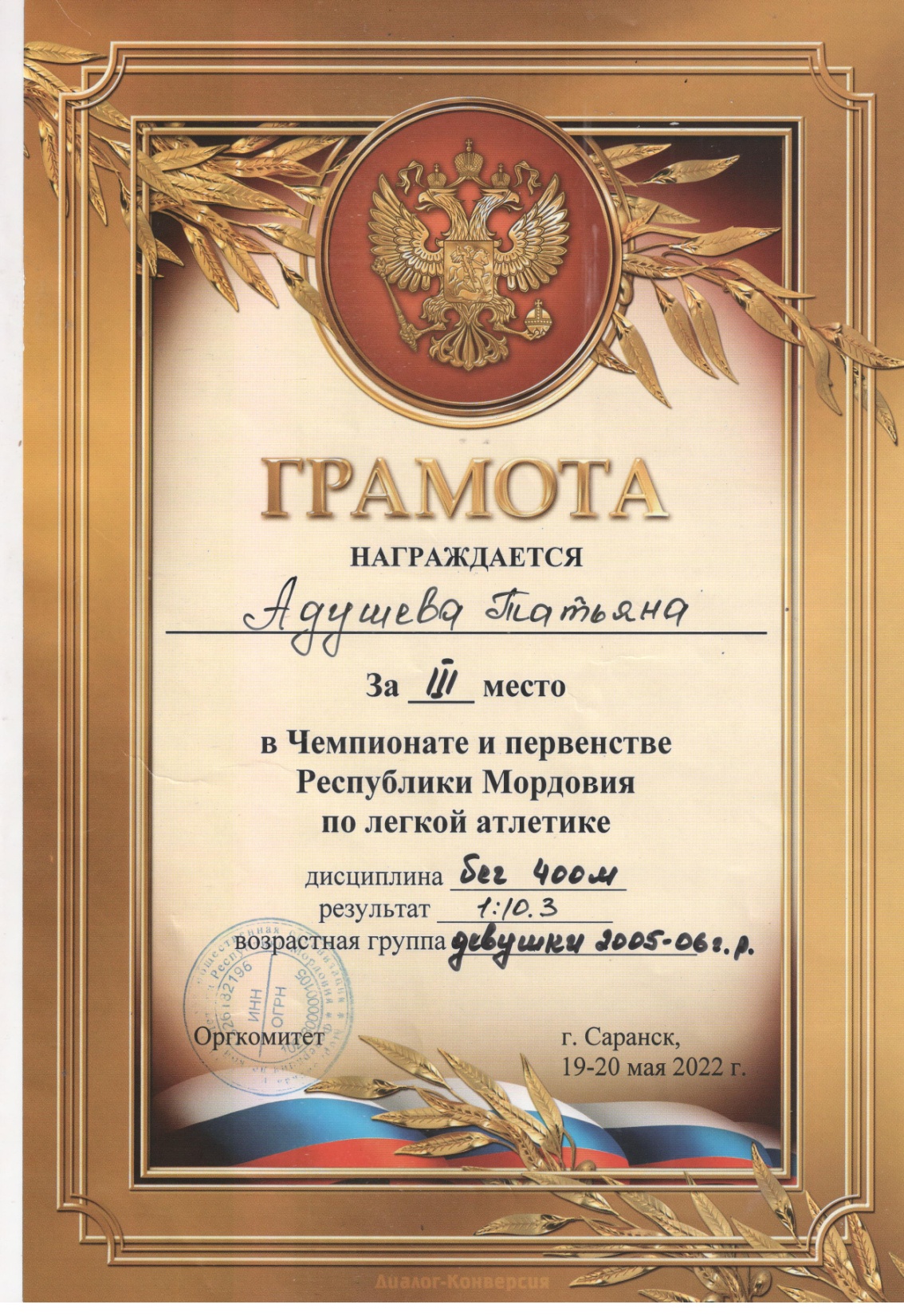 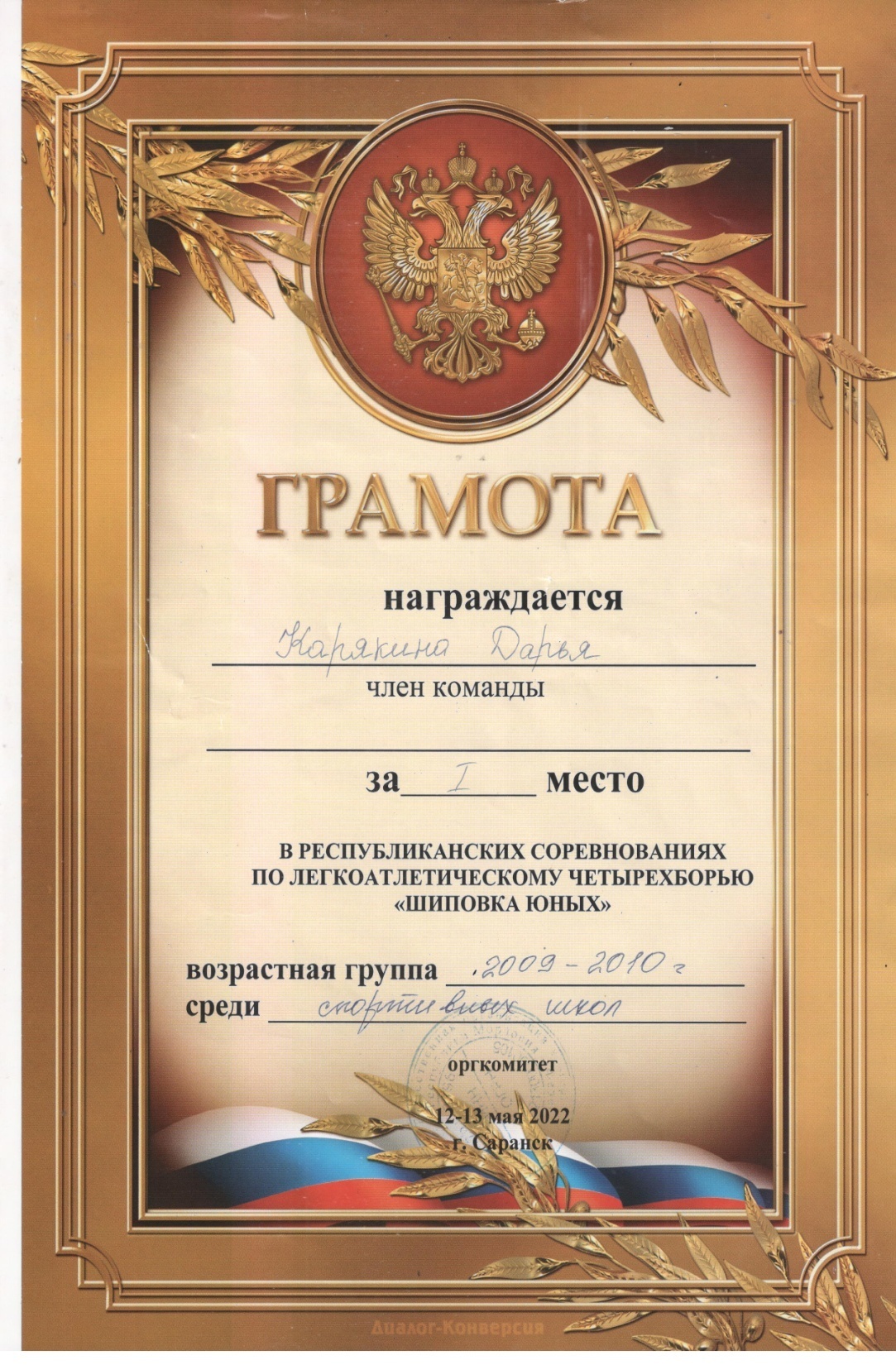 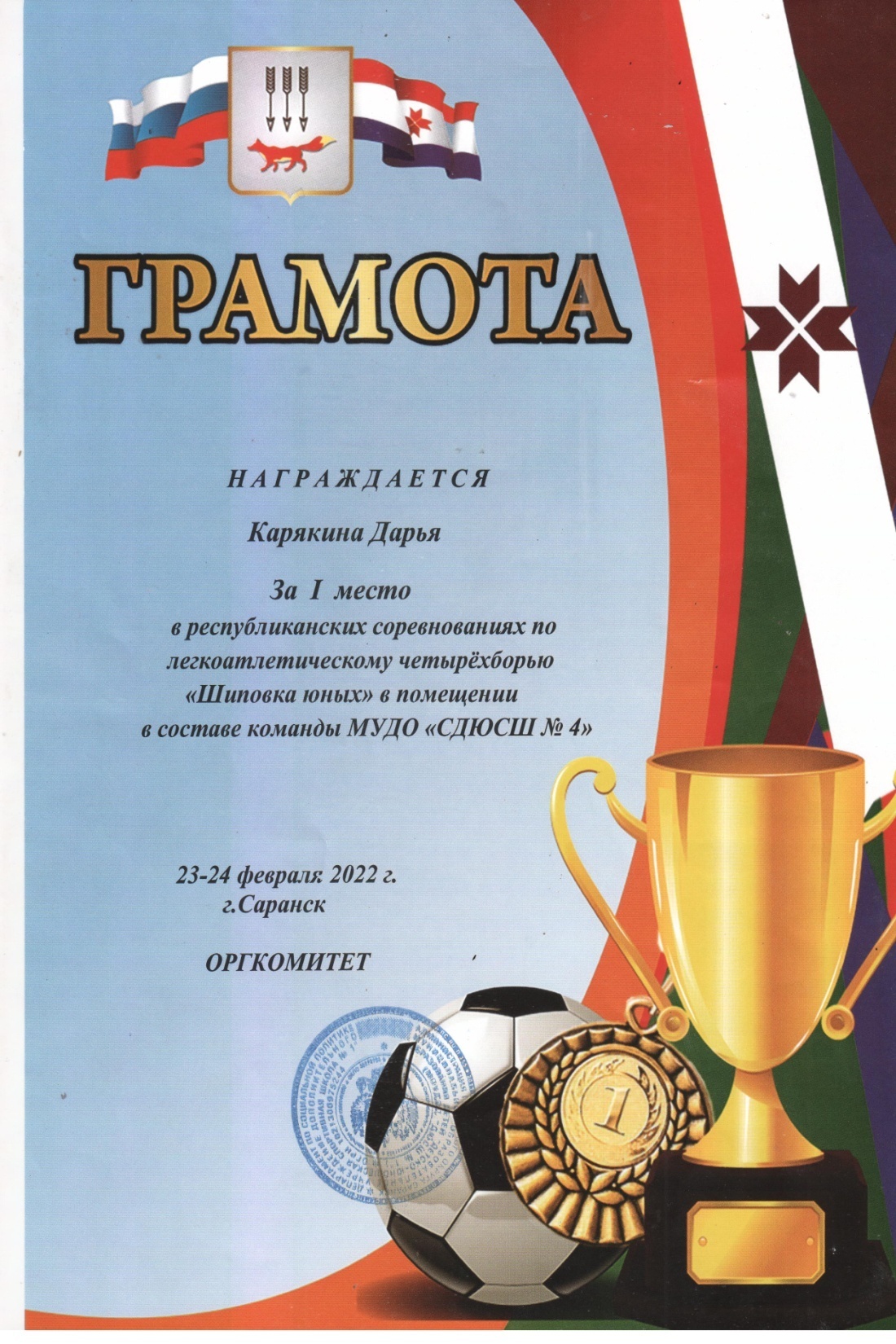 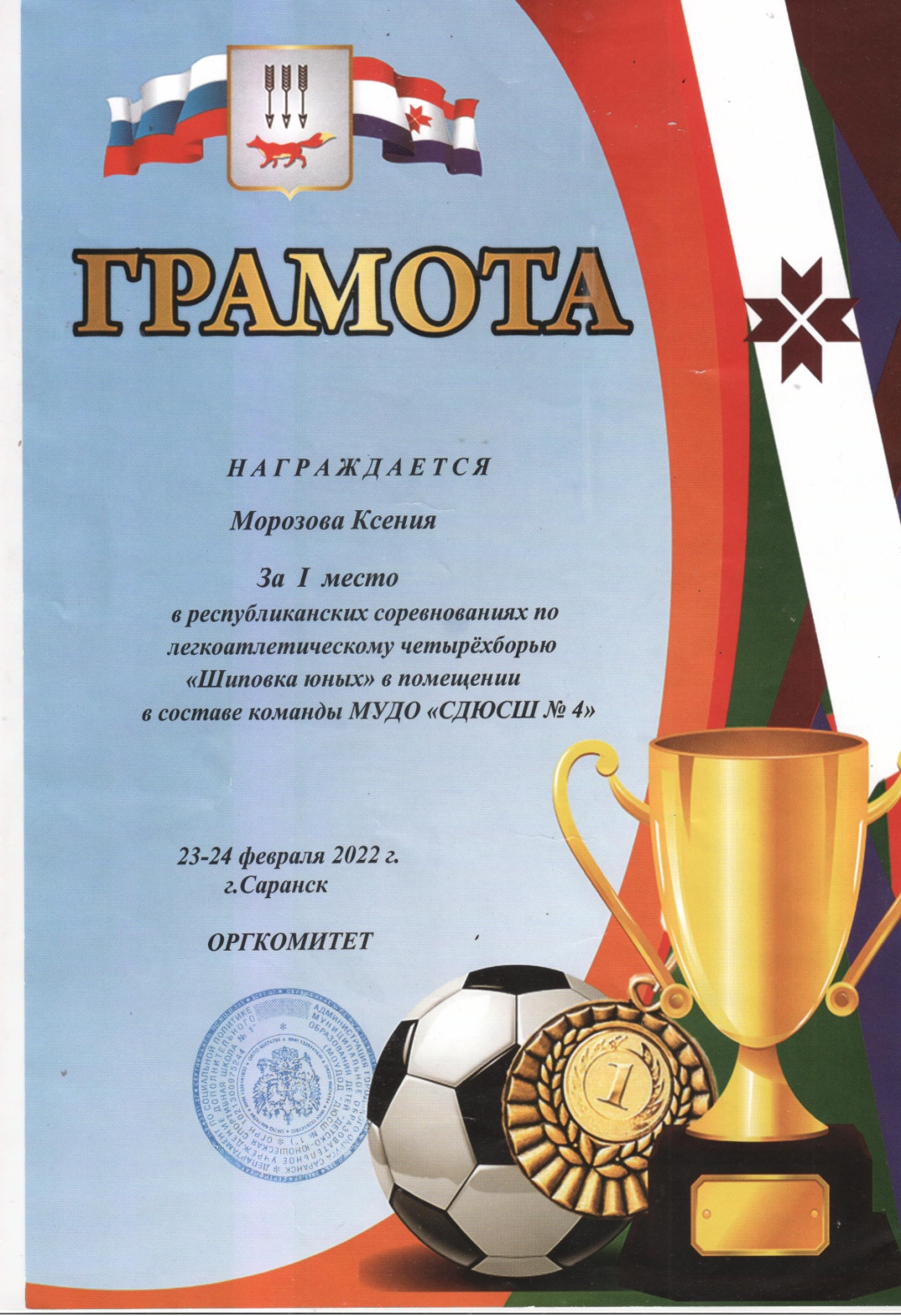 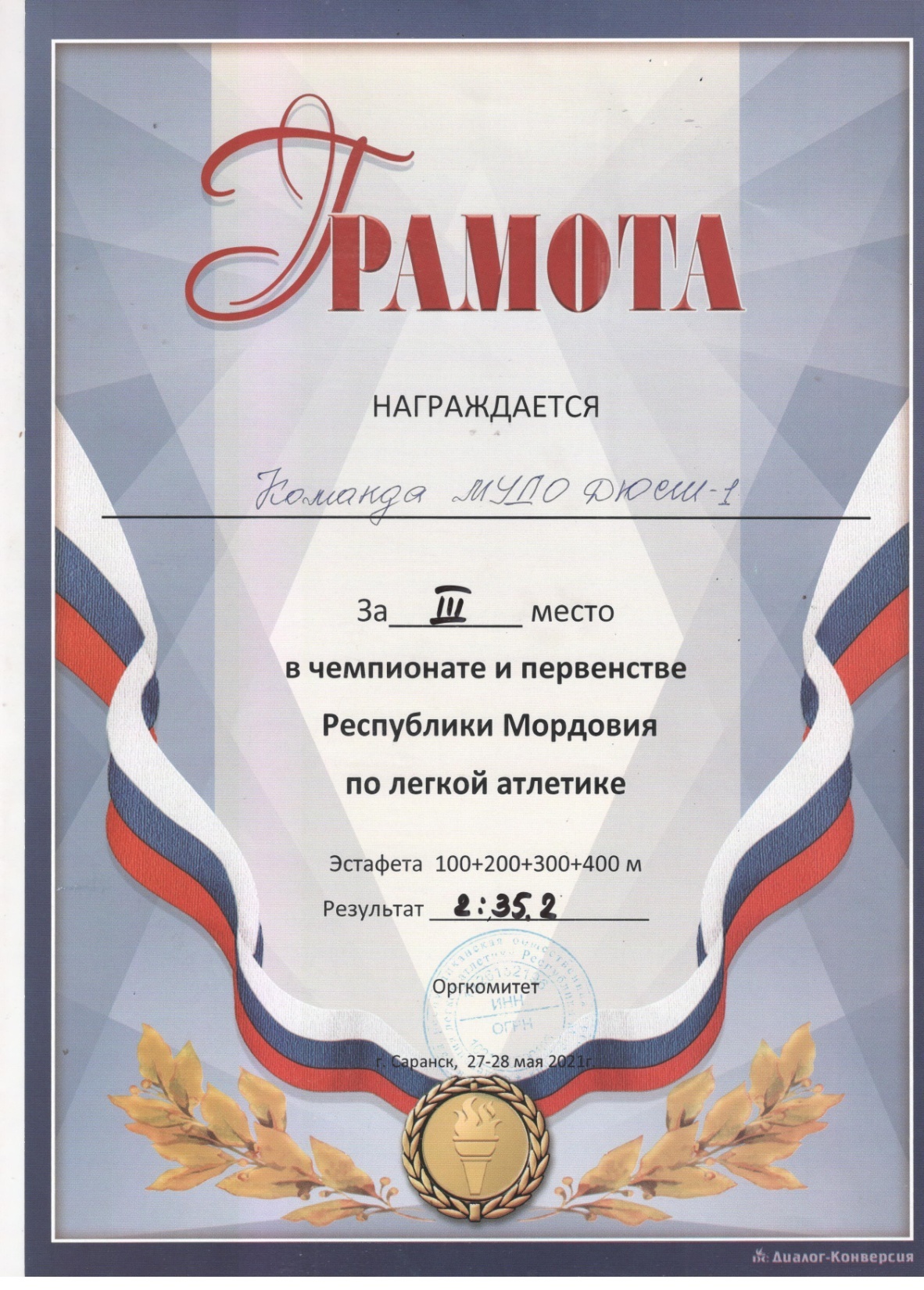 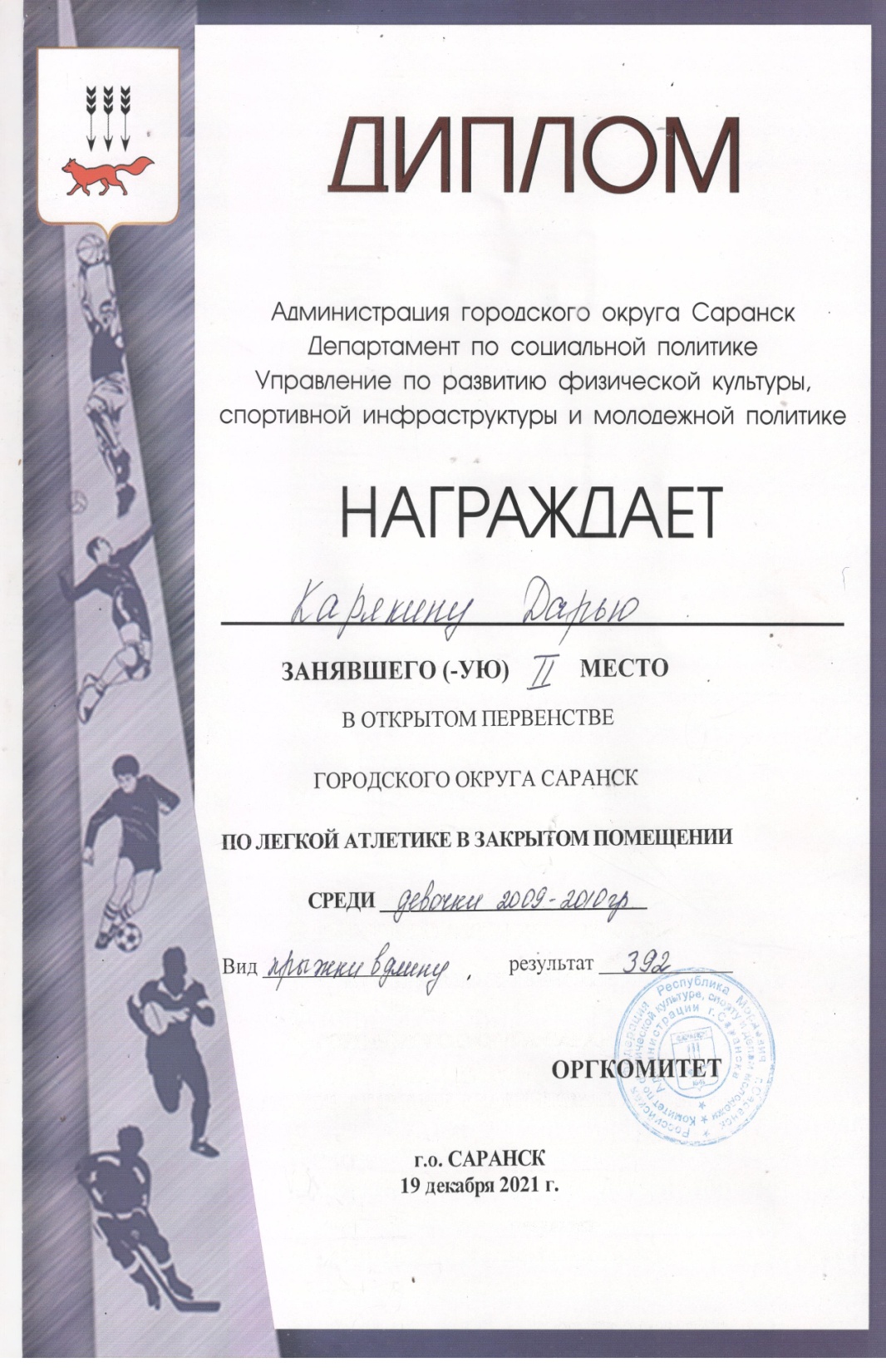 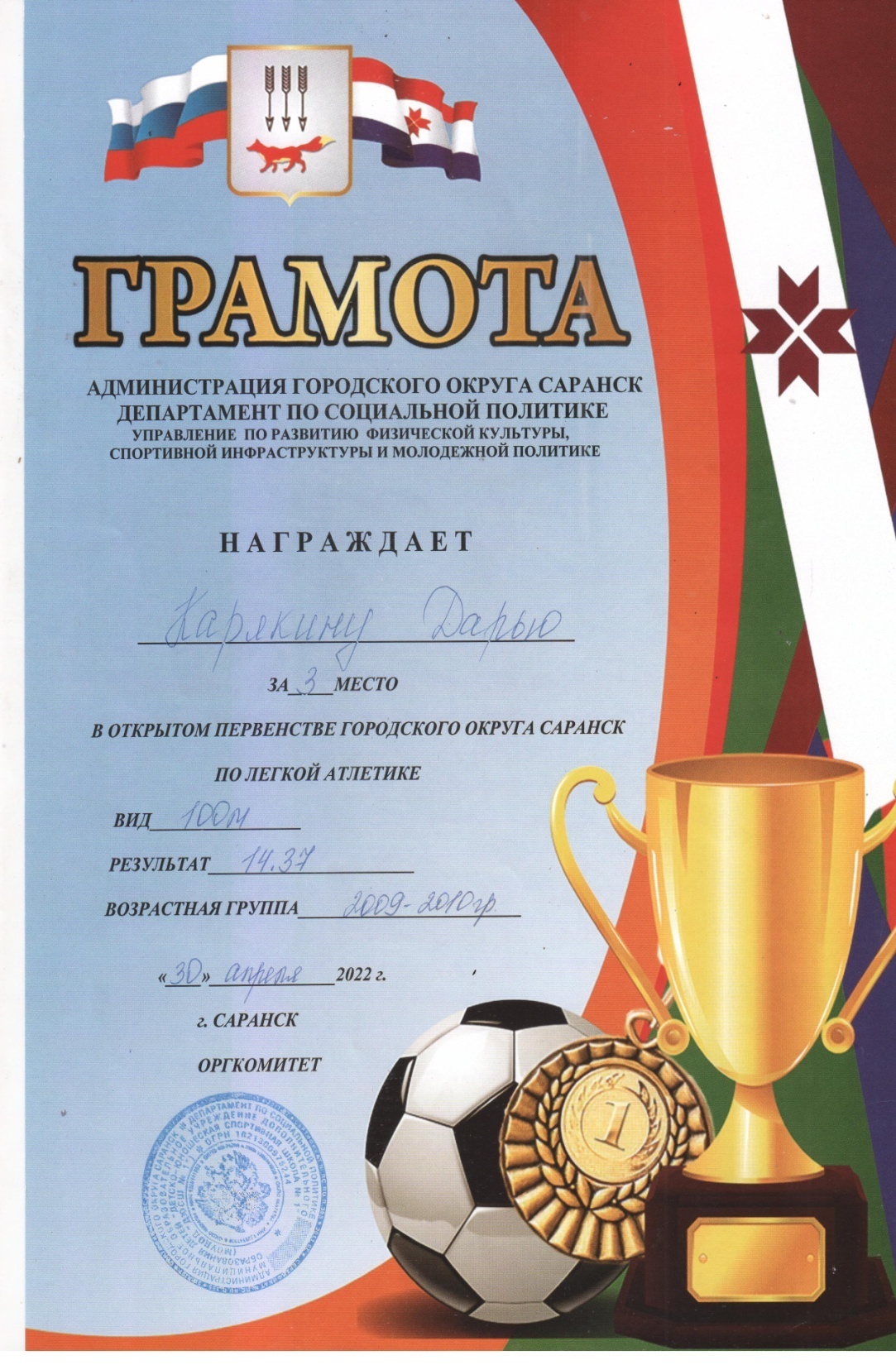 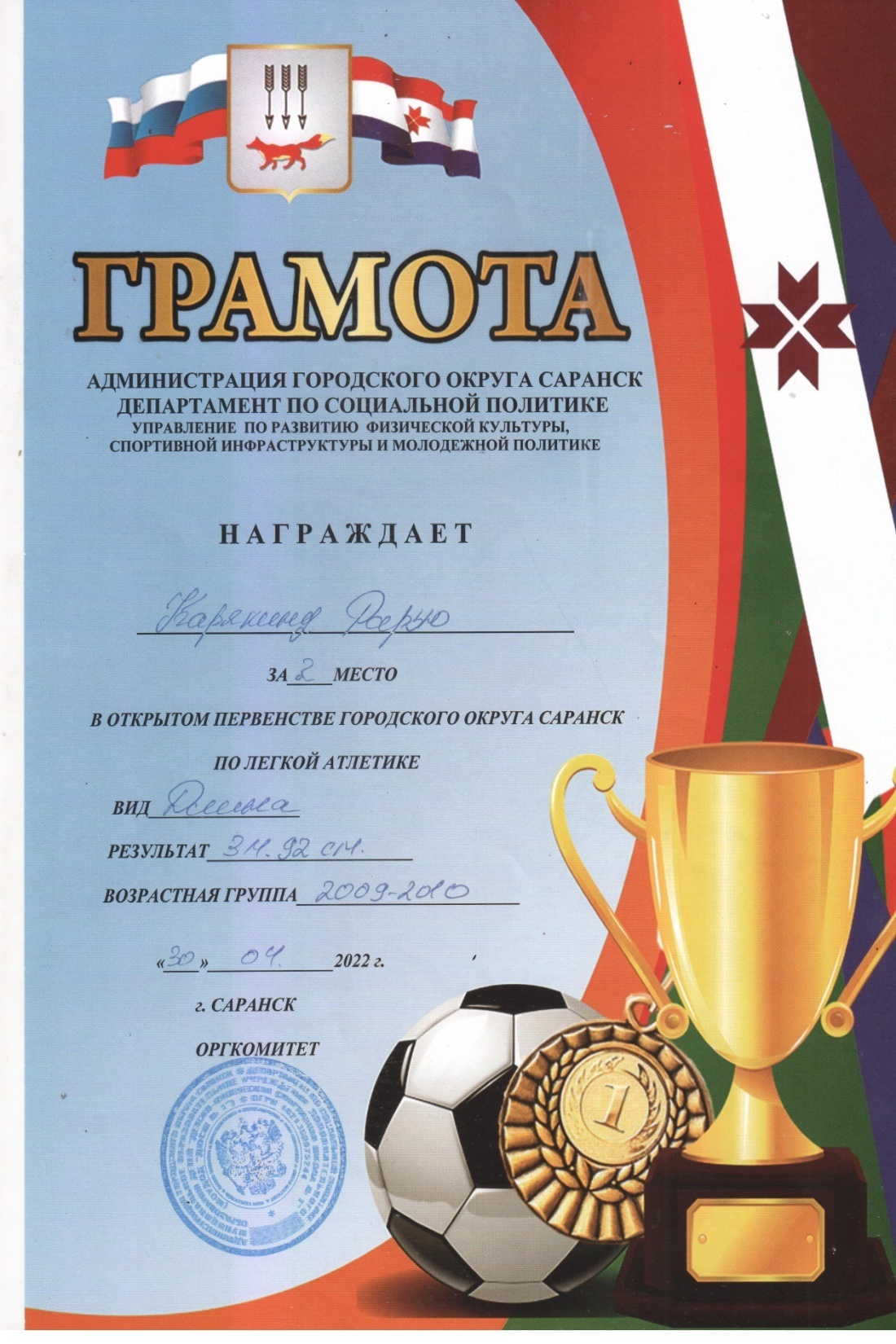 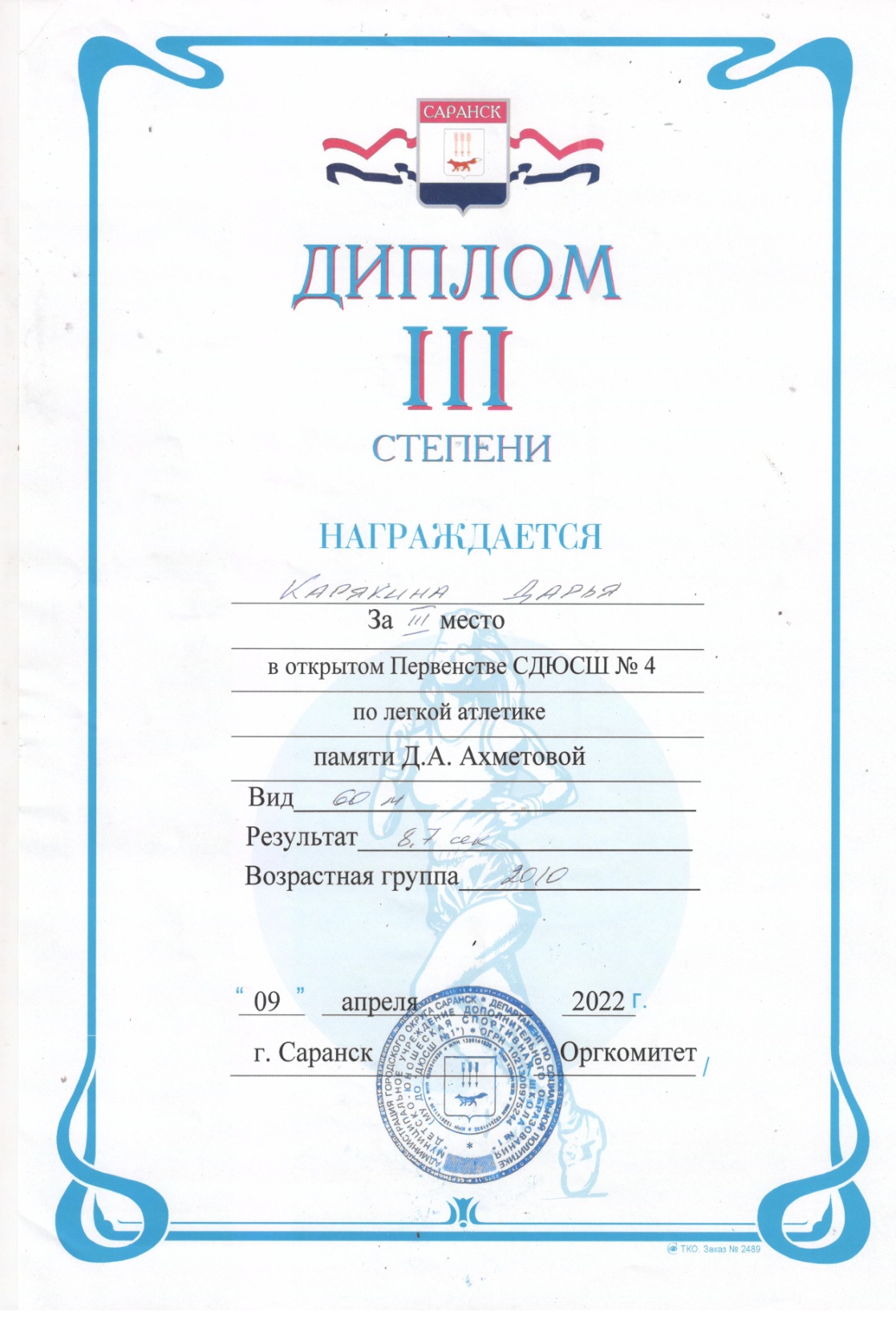 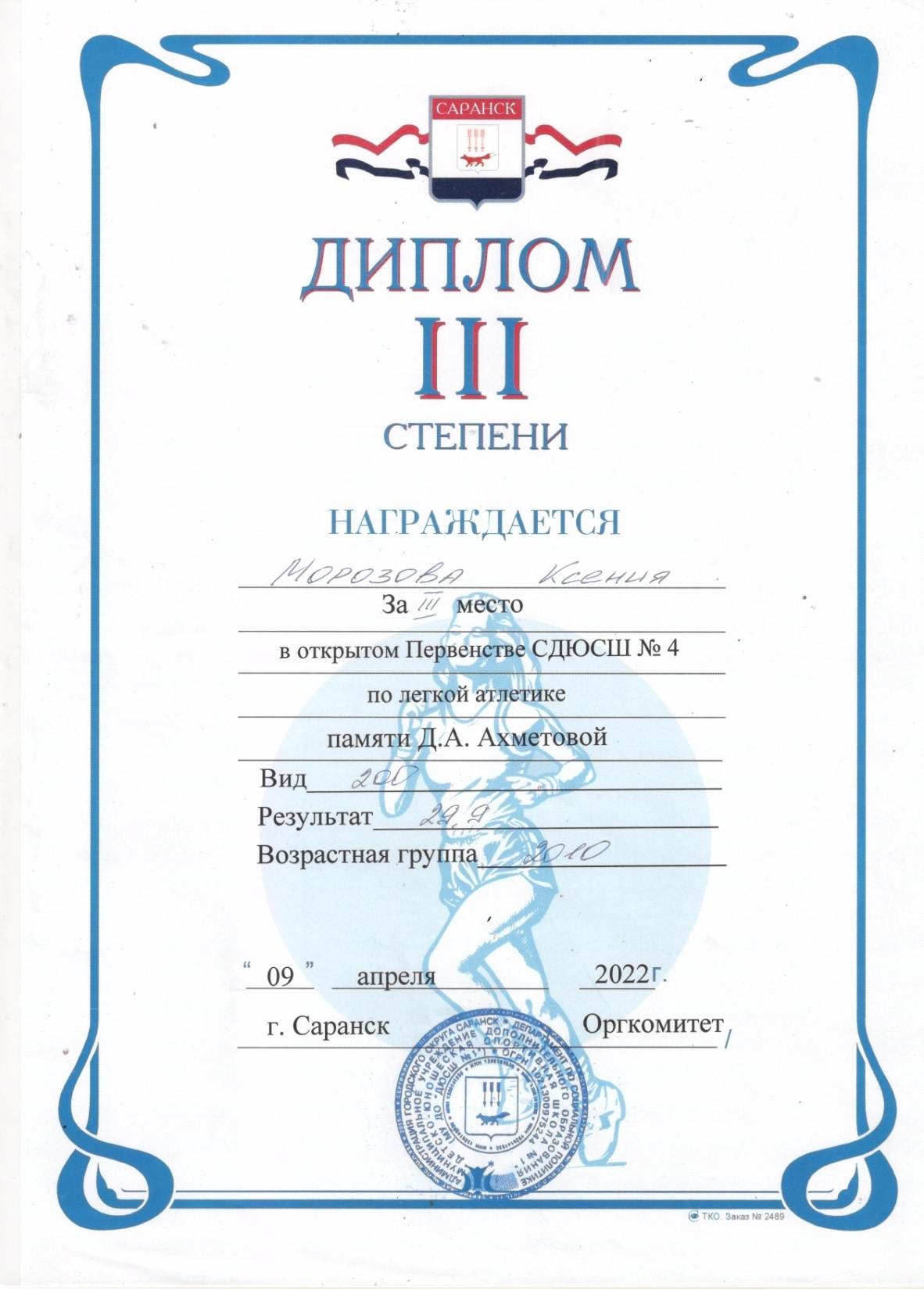 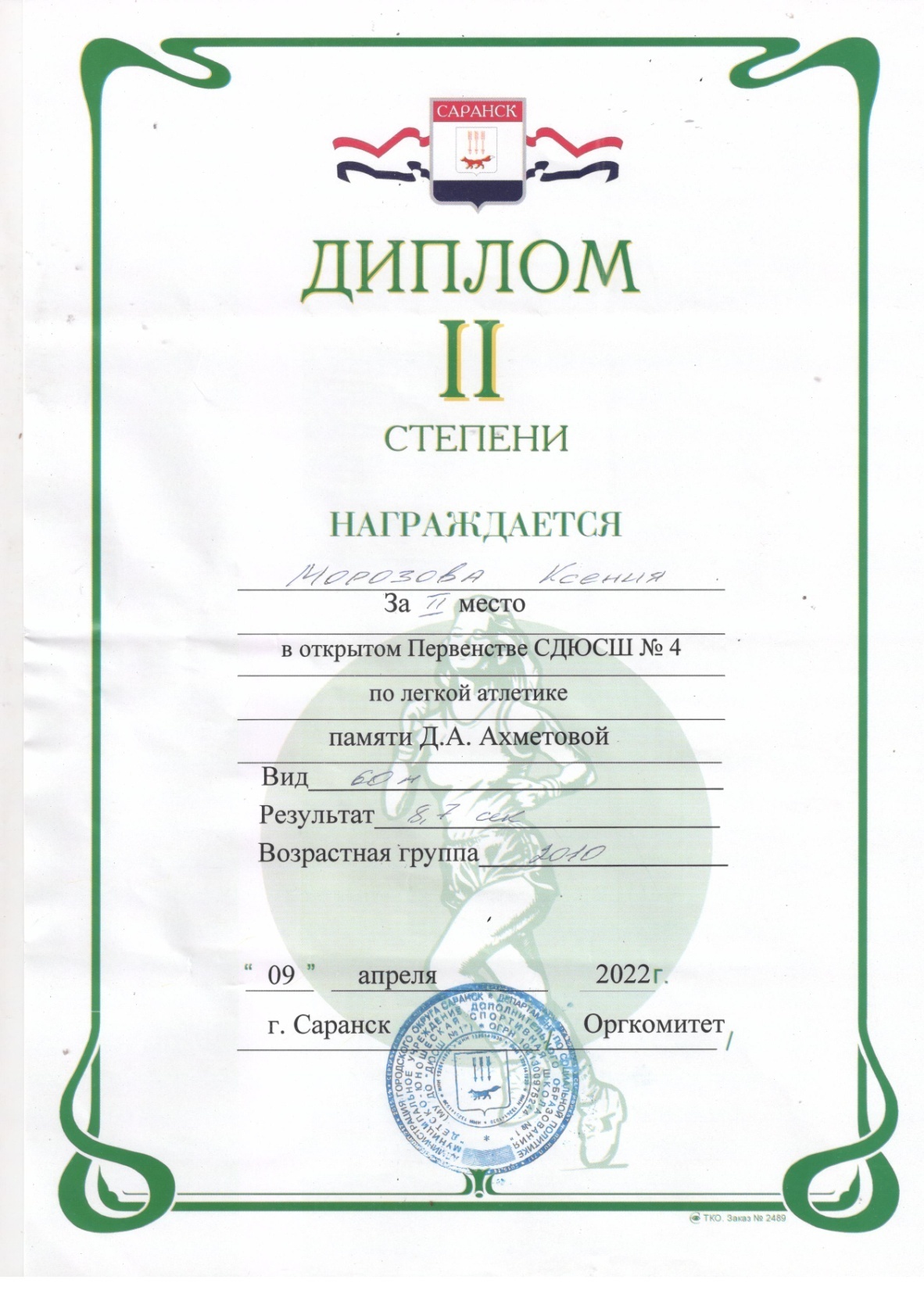 СИСТЕМА ВЗАИМОДЕЙСТВИЯ С РОДИТЕЛЯМИ ВОСПИТАННИКОВ
Родительские собрания (сентябрь, декабрь, февраль, май).
Проведение бесед на различные темы: «Здоровый образ жизни», «Воспитание нравственности и формирование правильной самооценки ребенка в семье», «Психологическая подготовка спортсмена», «Специфика семейного воспитания: позитивное и негативное», «Физиологическое взросление и его влияние на формирование личностных качеств спортсмена» (в течение учебного года).
Посещение учебно-тренировочных занятий, спортивно-массовых мероприятий (в течение учебного года).
Контроль за прохождением медицинского осмотра обучающихся в республиканском врачебно-физкультурном диспансере (2 раза в год)
Совместные прогулки на лыжах, коньках, посещение бассейна.
НАЛИЧИЕ АВТОРСКИХ ПРОГРАММ, МЕТОДИЧЕСКИХ РАЗРАБОТОК
Разработано методическое пособие на тему: «Методы освоения и совершенствования техники бега»  для муниципальных учреждений дополнительного образования физкультурно - спортивной направленности.
Методическое пособие рекомендовано к внедрению в тренировочный процесс на заседании кафедры теории методики физической культуры и спорта Мордовского государственного педагогического института им. М. Е. Евсевьева 23.08.2022 г.
Рецензент 
Трескин М.Ю. - кандидат педагогических наук, доцент кафедры физического воспитания и спортивных дисциплин  23.08.2022г.
16. ПООЩРЕНИЯ В МЕЖАТТЕСТАЦИОННЫЙ  ПЕРИОД
Республиканский уровень: 
       Присвоено почетное звание «Заслуженный работник физической культуры Республики Мордовия» за заслуги в развитии физической культуры и спорта 13.02.1996 г.
     
      Российский уровень:
     Награжден Грамотой Президента Российской Федерации за значительный вклад в подготовку и проведение  XXII Олимпийских игр в г.Сочи 2014г.
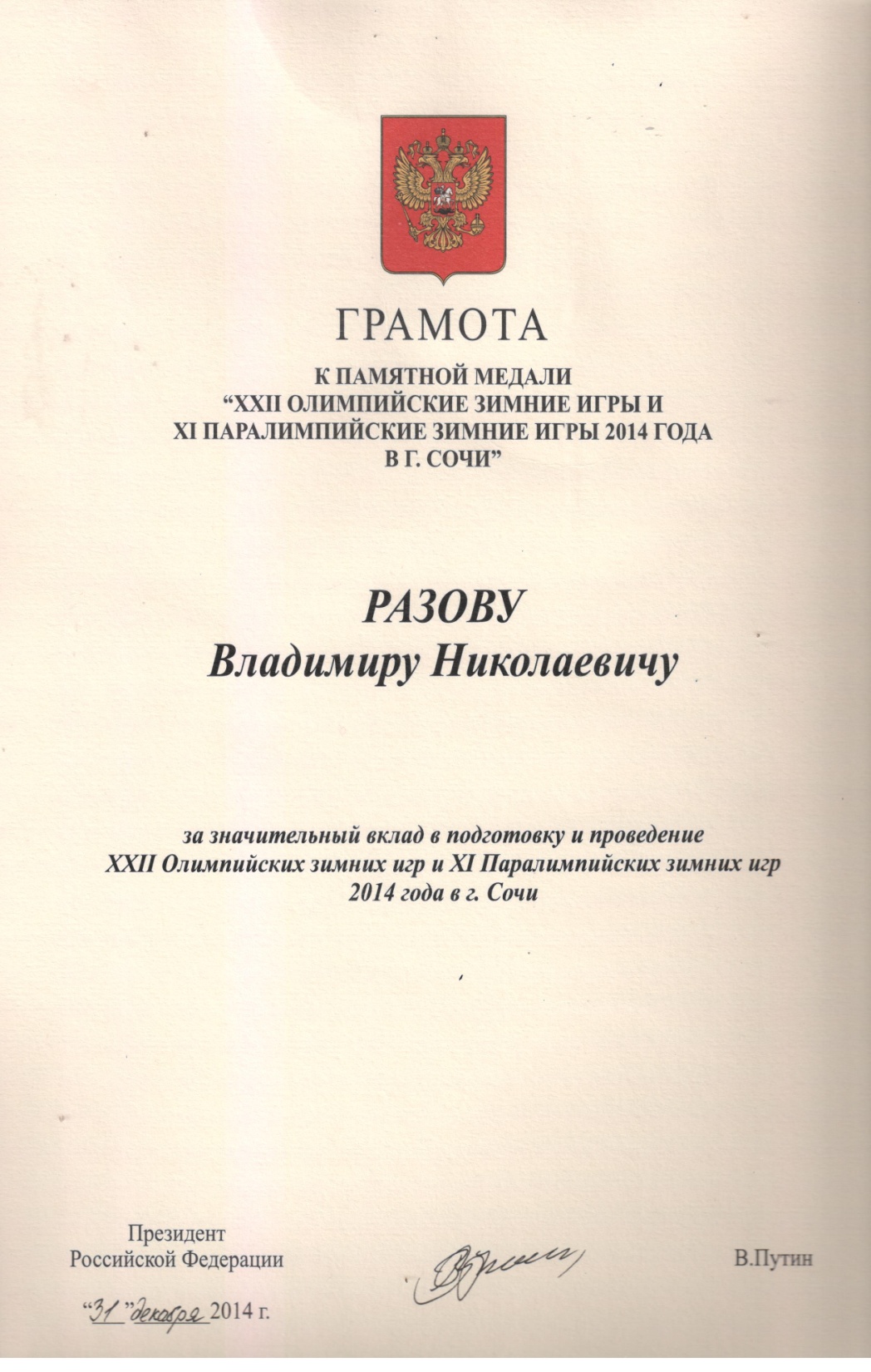 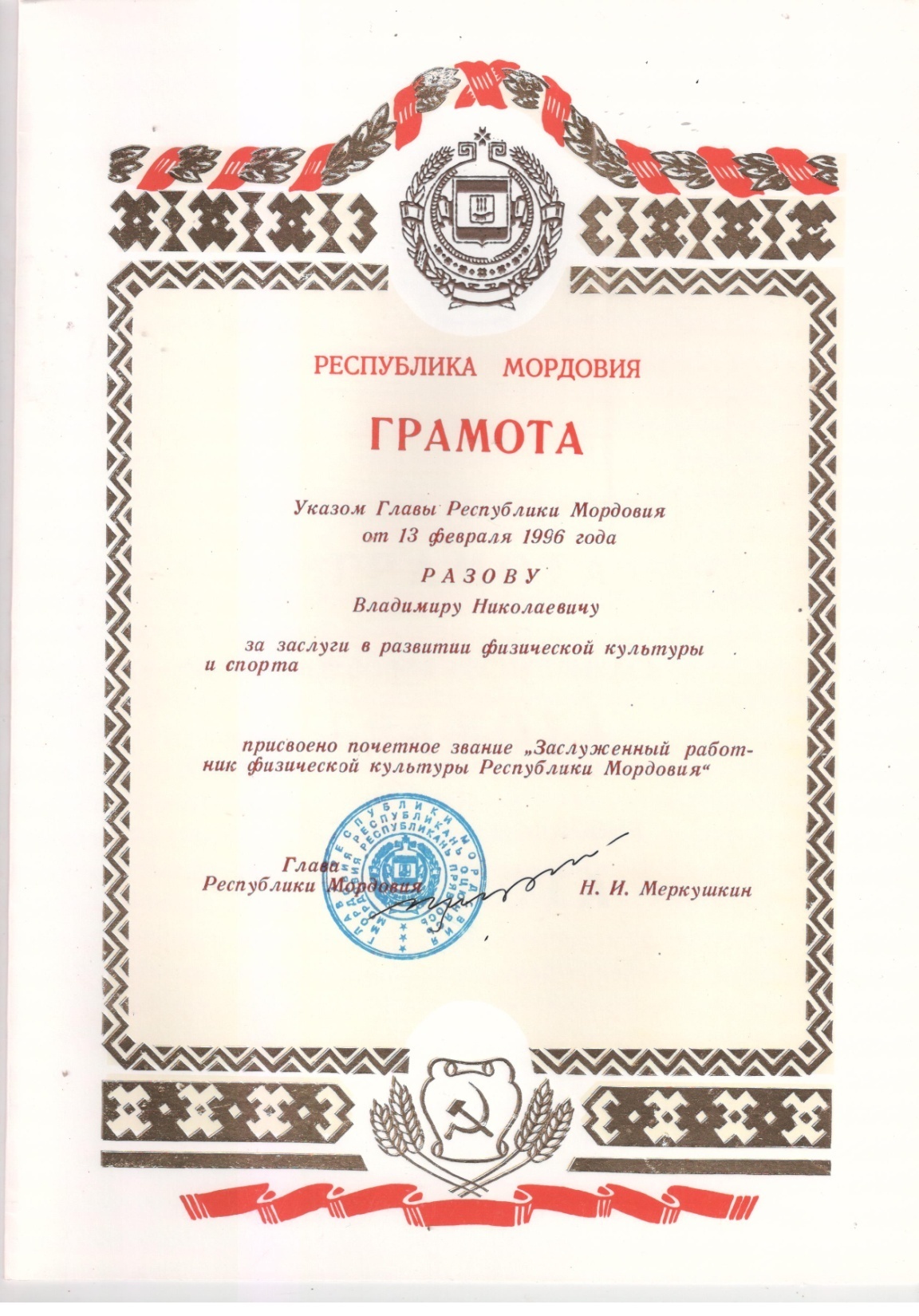 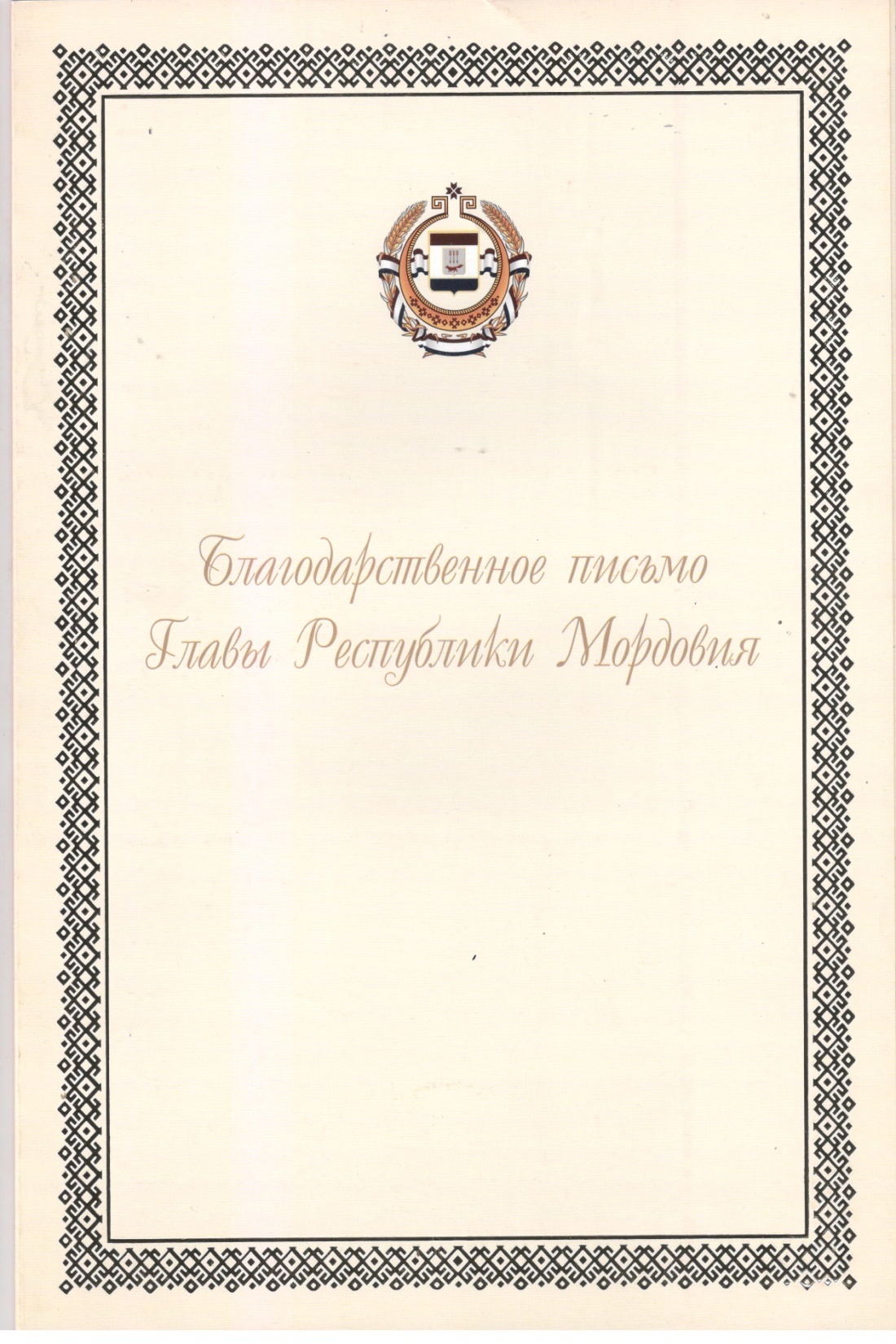 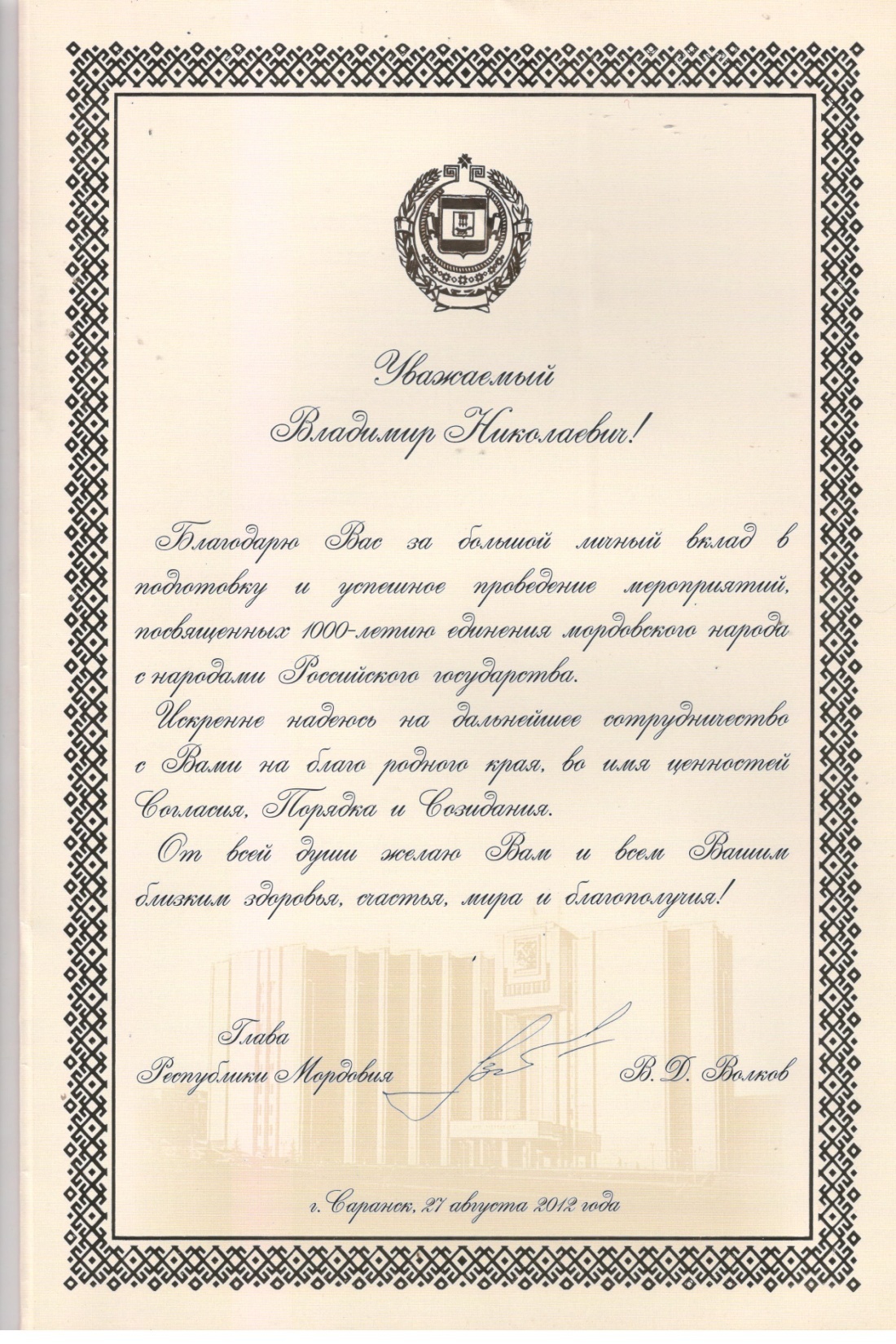